Kinematics and Microphysics of Convection in the Outer Rainband of Typhoon Nida (2016) revealed by Polarimetric Radar
Dan Wu1, 2, Kun. Zhao2, M. R. Kumjian3, Xiaomin Chen2, 
A. C. Didlake Jr.3, and Fuqing Zhang3

1Shanghai Typhoon Institute, Shanghai, China2Key Laboratory for Mesoscale Severe Weather/MOE and School of Atmospheric Sciences, Nanjing University, Nanjing, China
3Department of Meteorology and Atmospheric Science, The Pennsylvania State University, University Park, Pennsylvania
Outlines
Introduction
Case Overview
Data and Method
Result
Summary
2018/04/19
1
Introduction
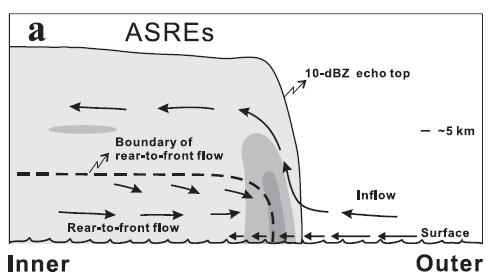 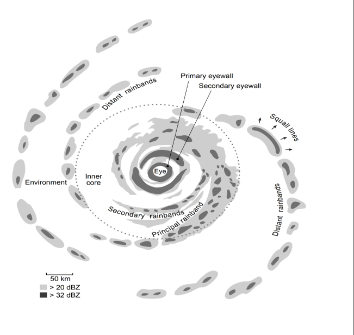 > 150 km
Yu and Tsai (2013)
Moon and Nolan (2015)
Didlake and Houze (2009)
(Willoughby 1988; Houze 2010)
2018/04/19
2
Introduction
Obs
Simulation
Spectral Bin ZH
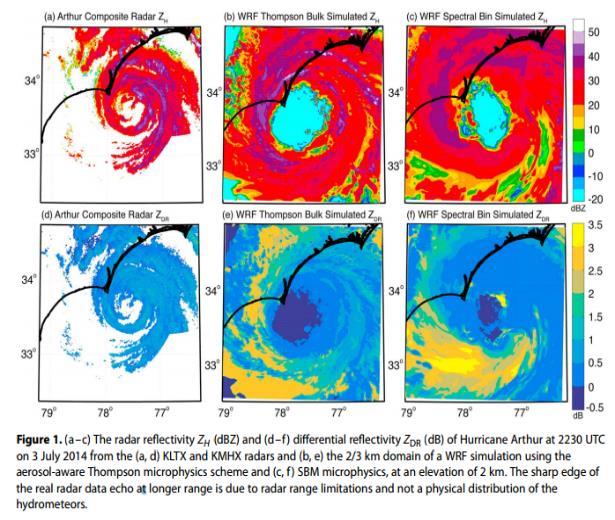 Radar ZH
Thompson Bulk ZH
Most of the microphysical parameterizations produced a higher frequency of larger raindrops than observed.
Radar ZDR
Thompson Bulk ZDR
Spectral Bin ZDR
Questions:
1. What is the microphysical characteristics in the outer rainband?

2. Which microphysical processes contribute most to the heavy precipitation in the outer rainband?
Brown et al. (2015)
2018/04/19
3
Introduction
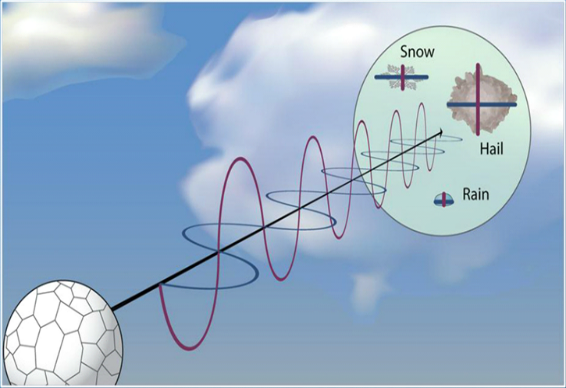 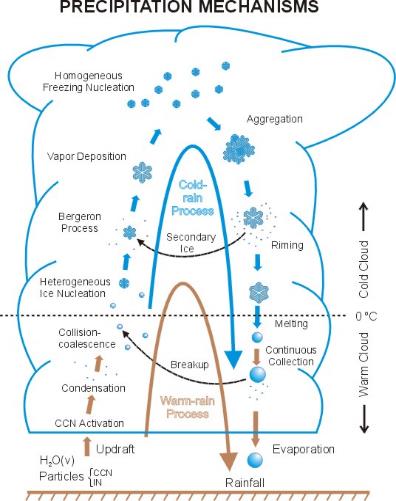 aggregation
deposition
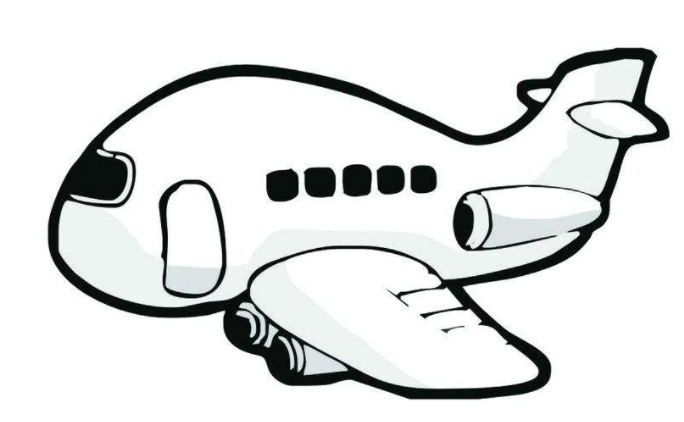 riming
freezing
Aircraft Probe
fixed path
time limited
coalescence
melting
breakup
Better!
condensation
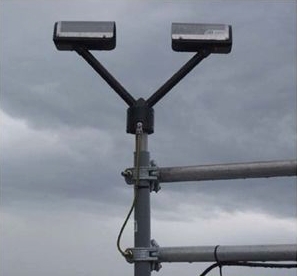 3-Dimensional
particle size
hydrometeor types
water content
…
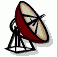 evaporation
Distrometer
surface DSD at a fixed point
2018/04/19
4
Case Overview
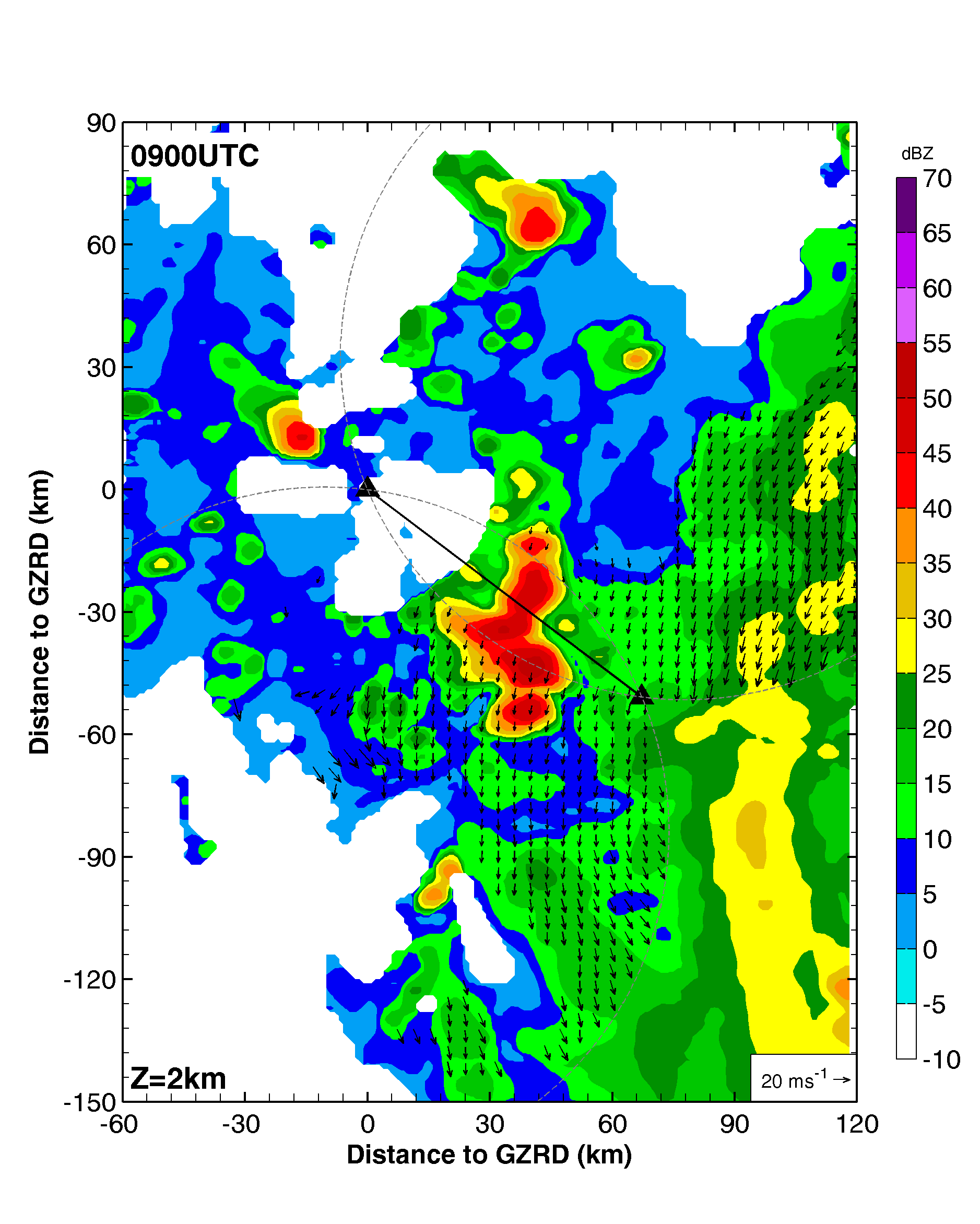 0900 – 1200 UTC 1 Aug
Nida (2016)
Composite Reflectivity
Rain_3h > 50 mm
2018/04/19
5
Data and Method
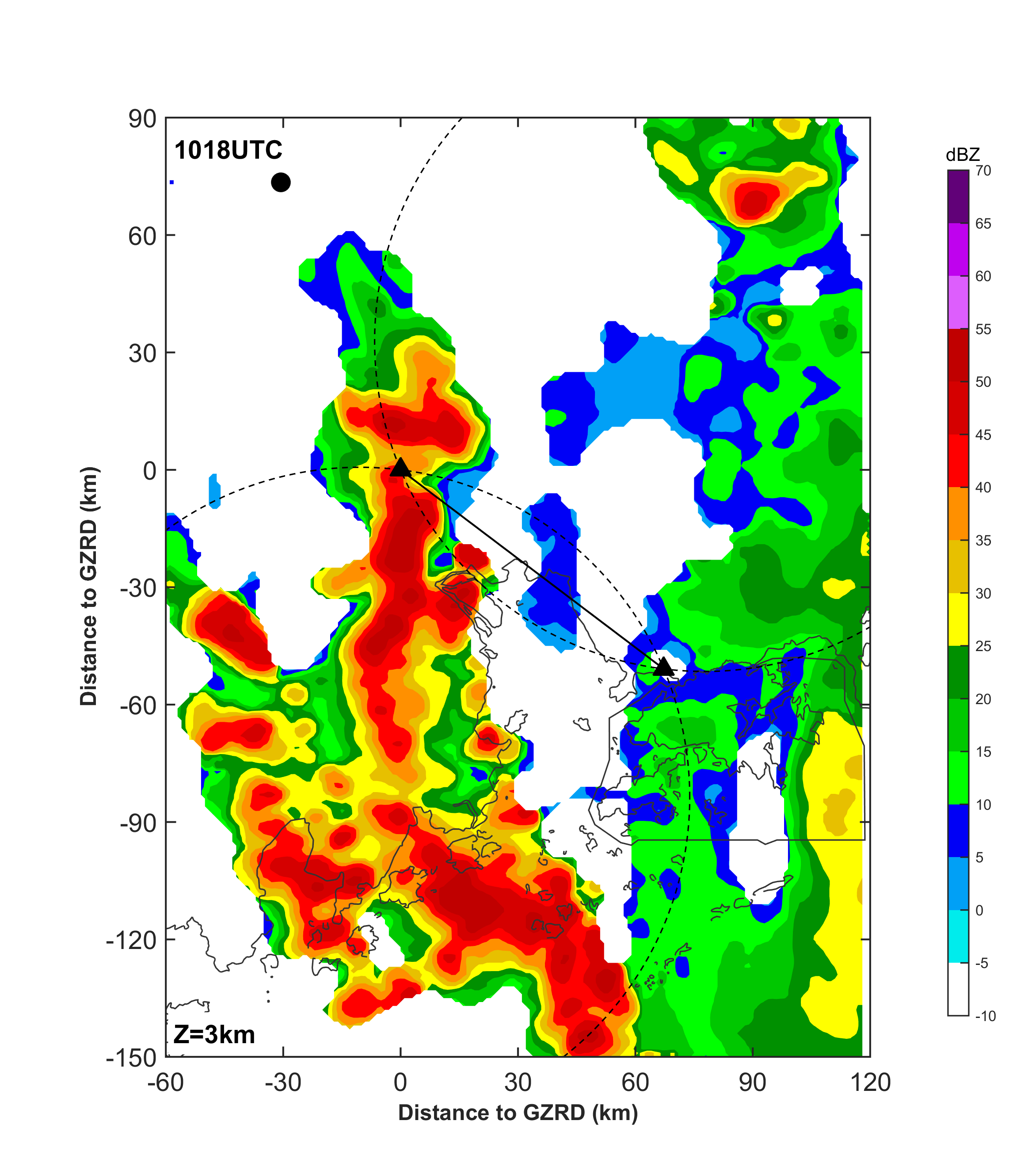 S-band Polarimetric radar located at Guangzhou
       S-band Doppler radar at Shenzhen
   (0900–1200 and 1900-2000 UTC1 August)
       A rawinsonde released at Qingyuan at 0600 UTC
QY
GZRD
Method:
Dual-Doppler synthesis
      (Ray et al., 1978; Doviak and Zrnić 1993)
Hydrometeor Identification Algorithm (HID, Dolan et al., 2013)
SZRD
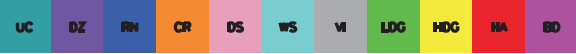 2018/04/19
6
Data and Method
Convective cell identification and classification:
    - based on vertical velocity (w) at 3 km altitude (following Moon and Nolan 2015)
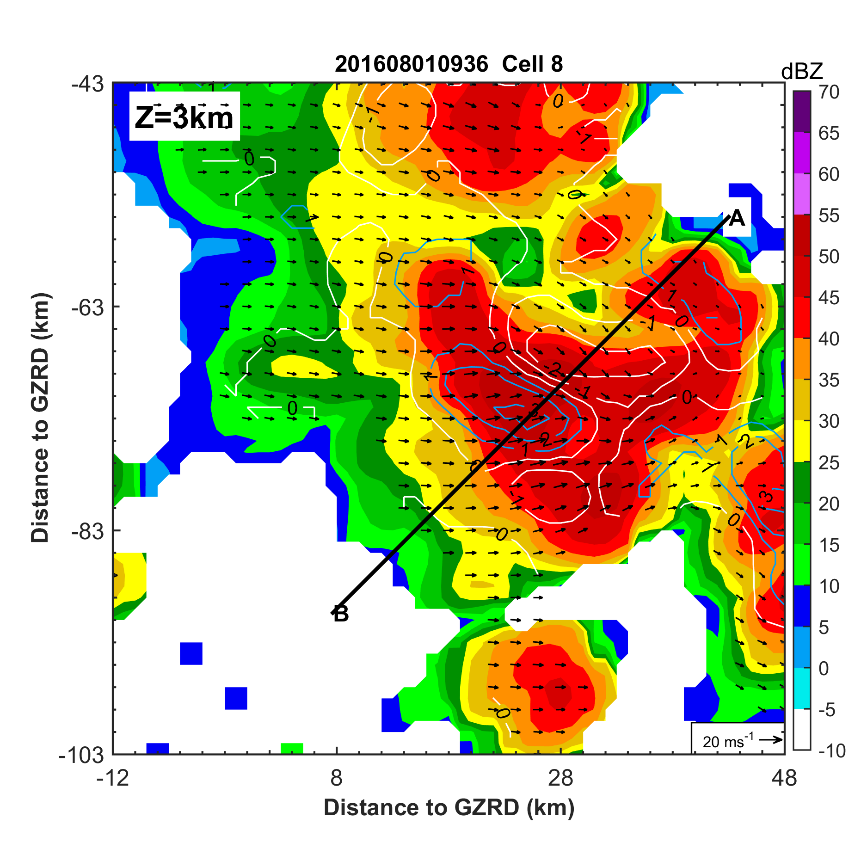 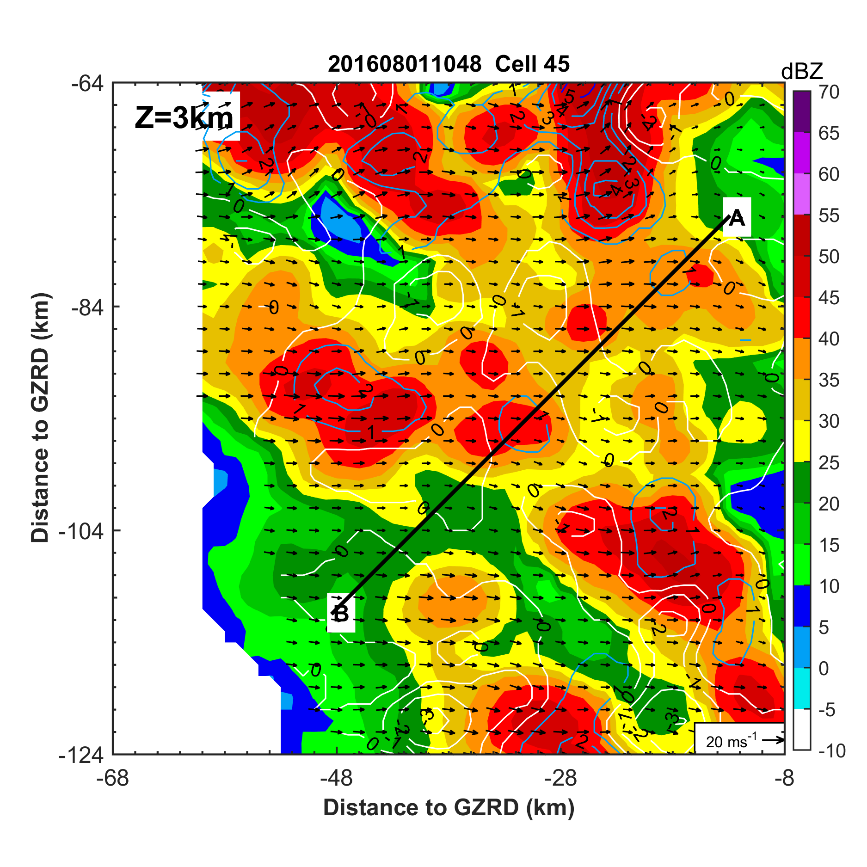 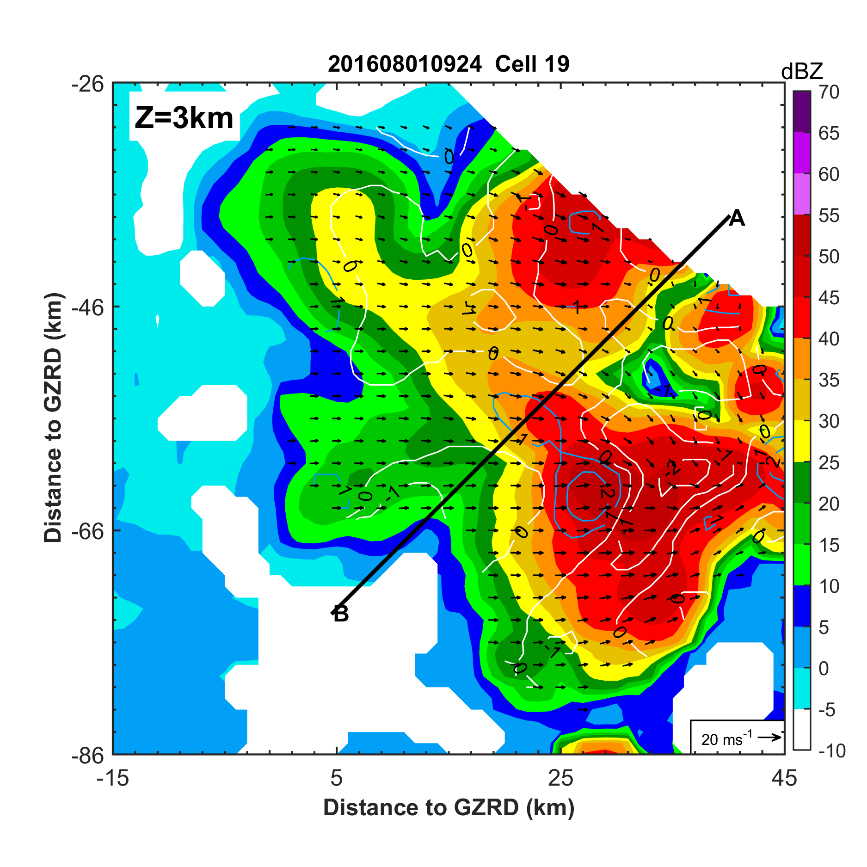 Decaying
w < 3 m s-1 again
n_decaying = 69
Developing
w < 3m s-1
n_developing = 93
Mature
w >= 3 m s-1
n_mature = 164
3
1
1
2
1
2018/04/19
7
Results
a. Microphysical characteristics of mature convective cells
ZH
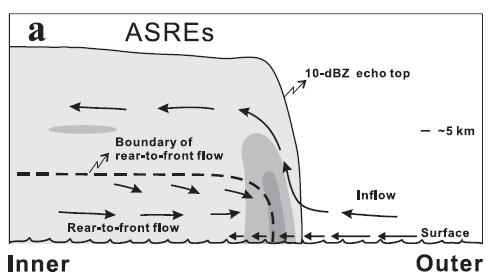 Yu and Tsai (2013)
“column”
liquid water
0˚C
ZDR
Large
raindrop
KDP
An example of a mature convective cell at 1018 UTC 1 August.
2018/04/19
8
Results
b. Evolution of the Microphysical Characteristics
Developing
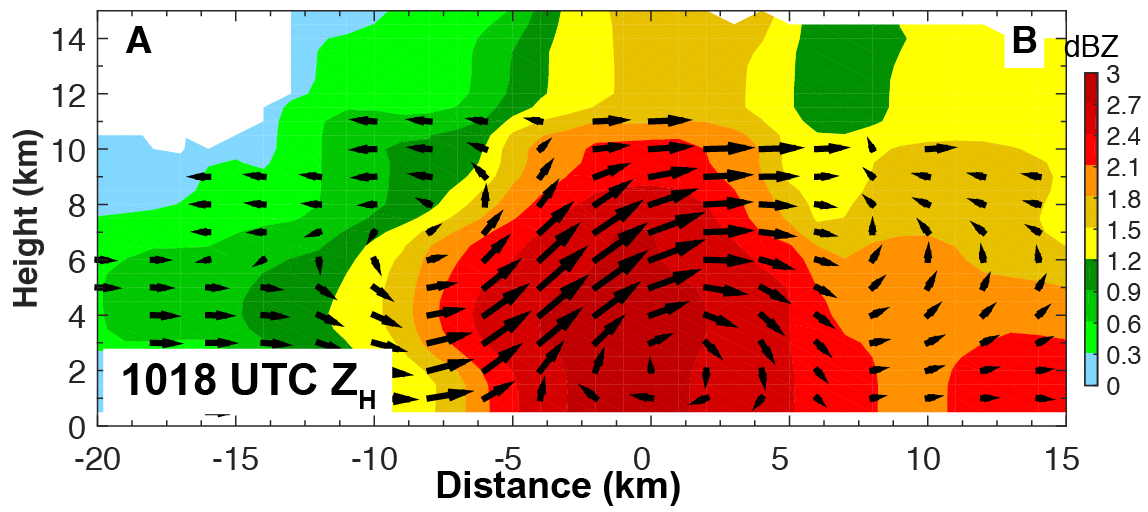 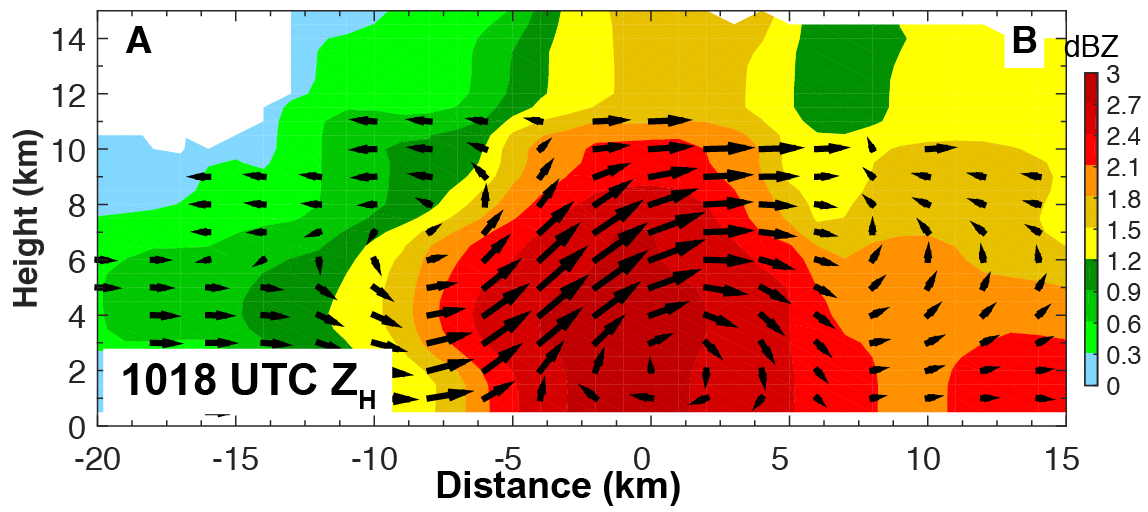 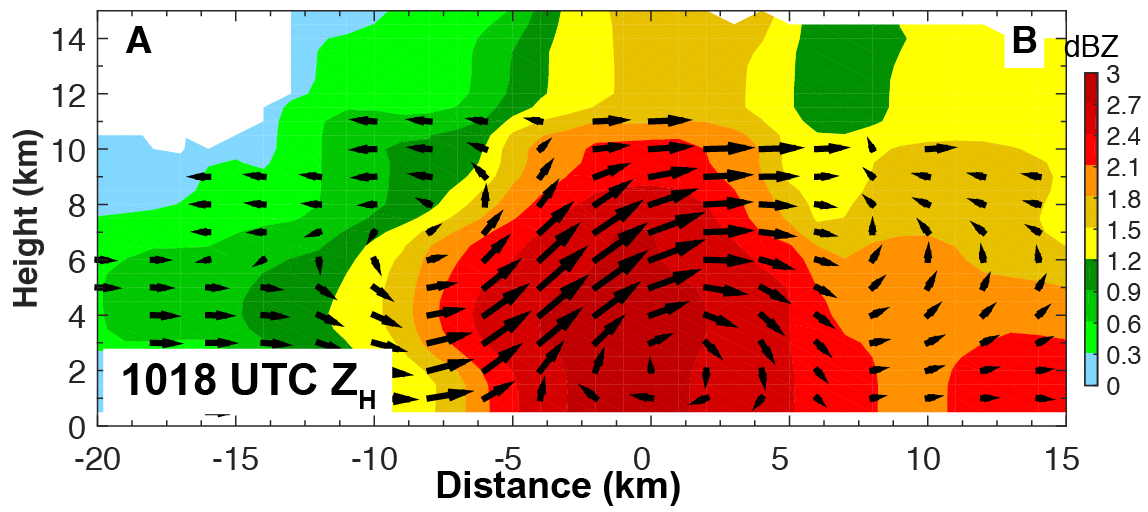 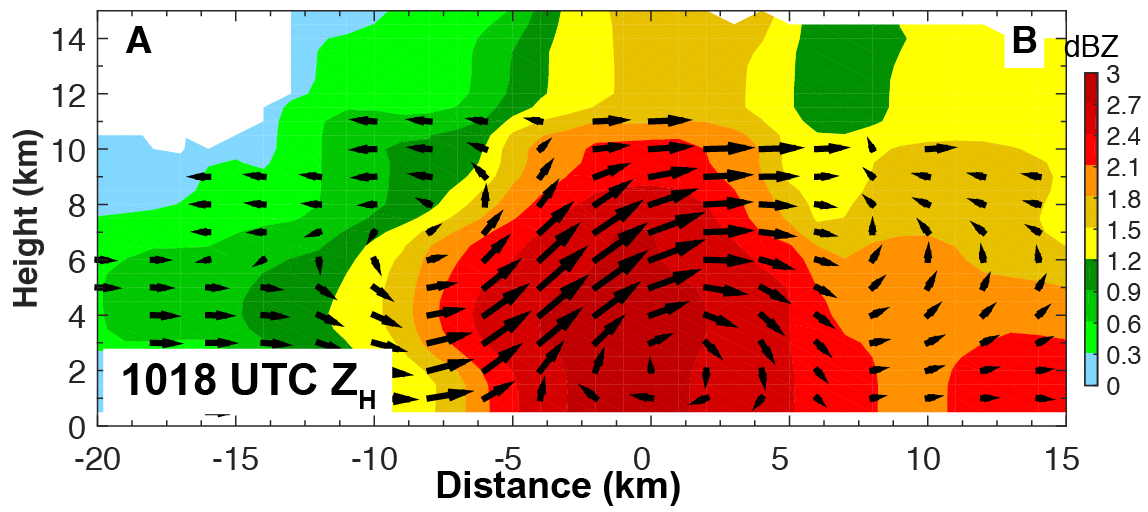 The strongest surface precipitation and the largest raindrops occurred in the mature stage.
Mature
composite mean
Decaying
ZH
ZDR
KDP
2018/04/19
9
Results
b. Evolution of the Microphysical Characteristics
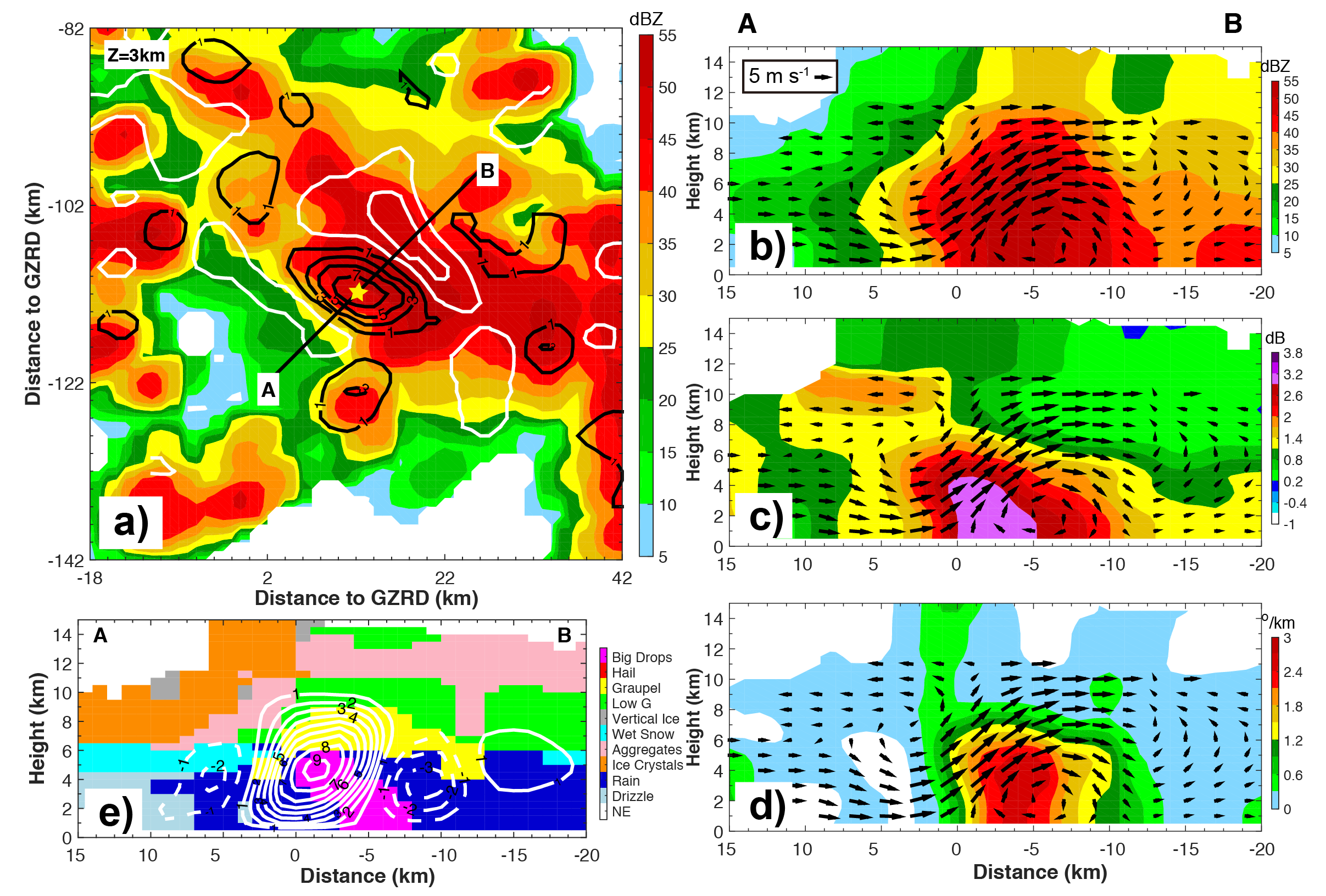 aggregation
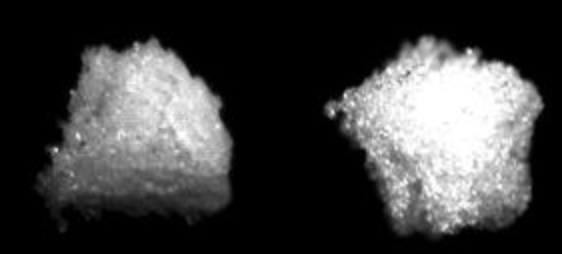 riming
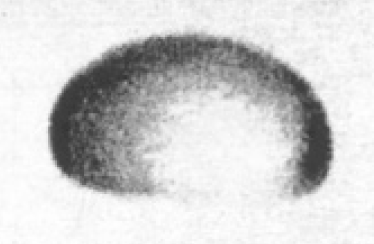 Supercooled water
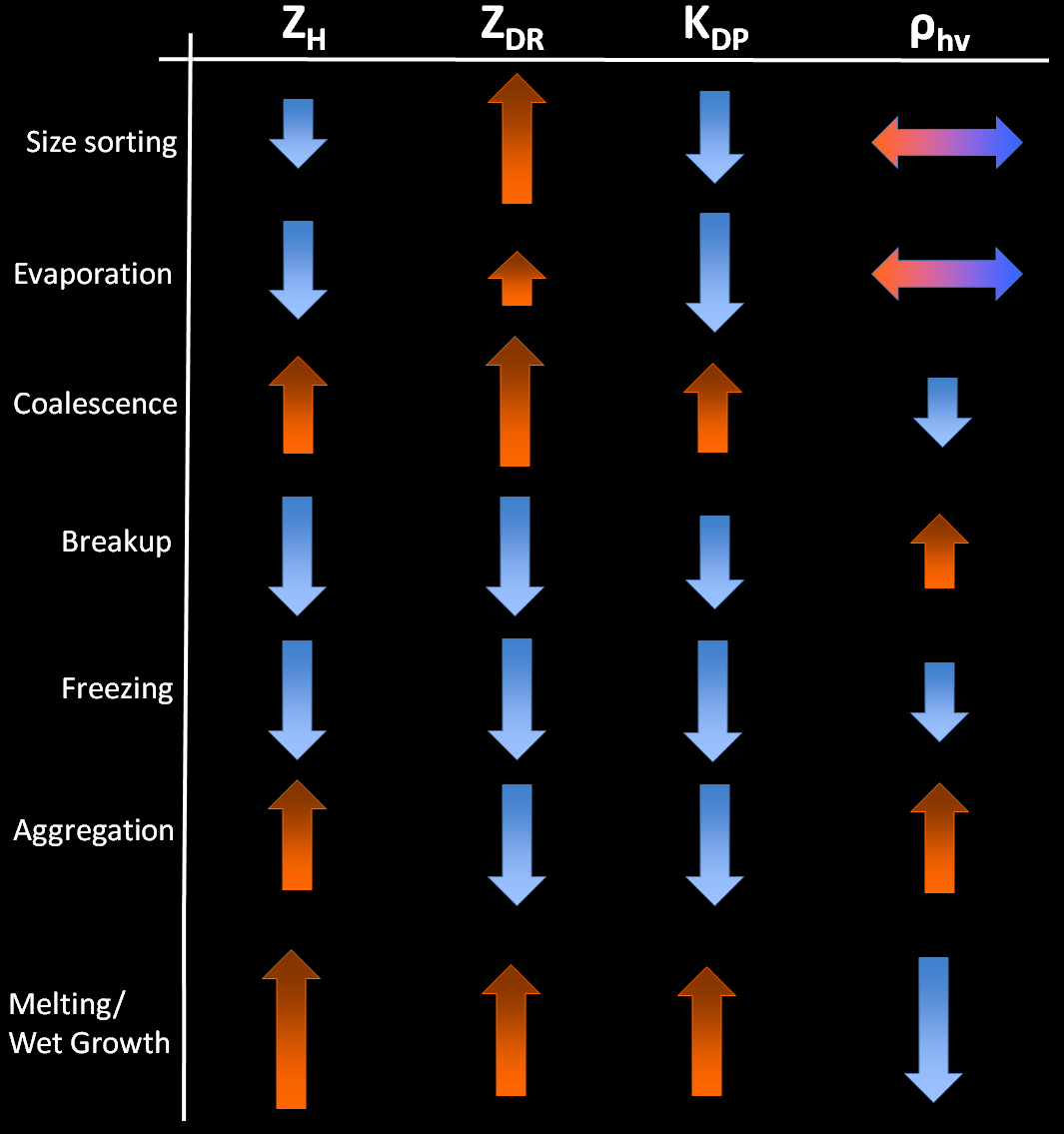 (Kumjian 2013)
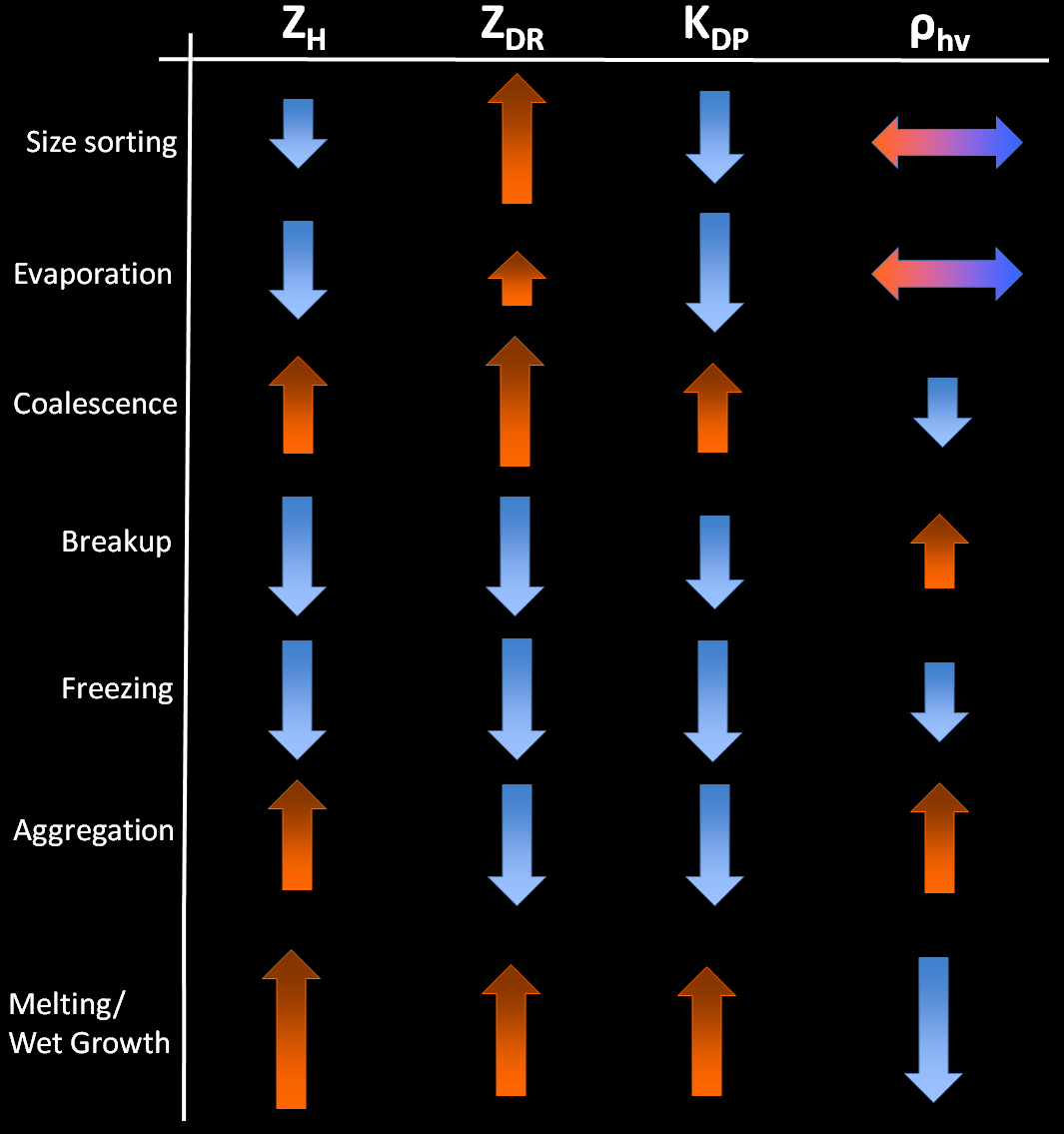 The median profiles of (a) reflectivity, (b) ZDR, (c) KDP, (d) vertical velocity at the convective center
2018/04/19
10
Results
c. Ice Microphysical Process as Inferred from the HID retrievals
the occurrence frequency (freq) relative to the updraft
X = -5, Y = 8
HID: Grauple
N_mature = 164
if 50 out of the 164 cells at the mature stage are identified as graupel at this point (-5, 8)
freq_graupel(-5,8) = 50/164 ~ 0.3
The identified particle types can be used to infer the underlying microphysical processes.
deposition
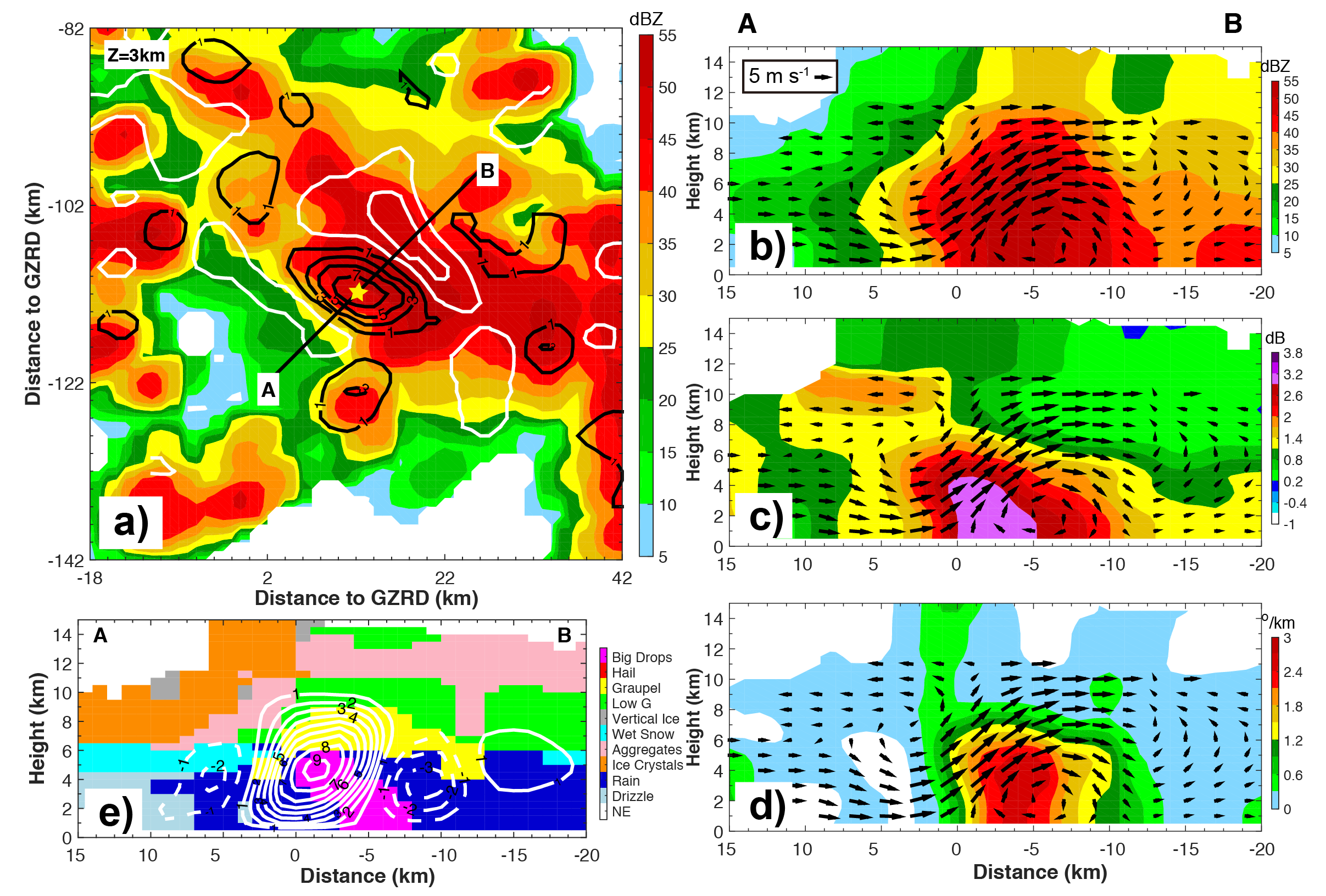 aggregation
freq_riming = freq_graupel + freq_hail
The process that has the highest occurrence frequency at a given point can be considered as the most possible/dominant microphysical processes at that point.
riming
melting
2018/04/19
11
Results
c. Ice Microphysical Process as Inferred from the HID retrievals
Developing
Mature
Decaying
Deposition
Aggregation
Riming
2018/04/19
12
Results
d. Comparison between outer and inner rainband
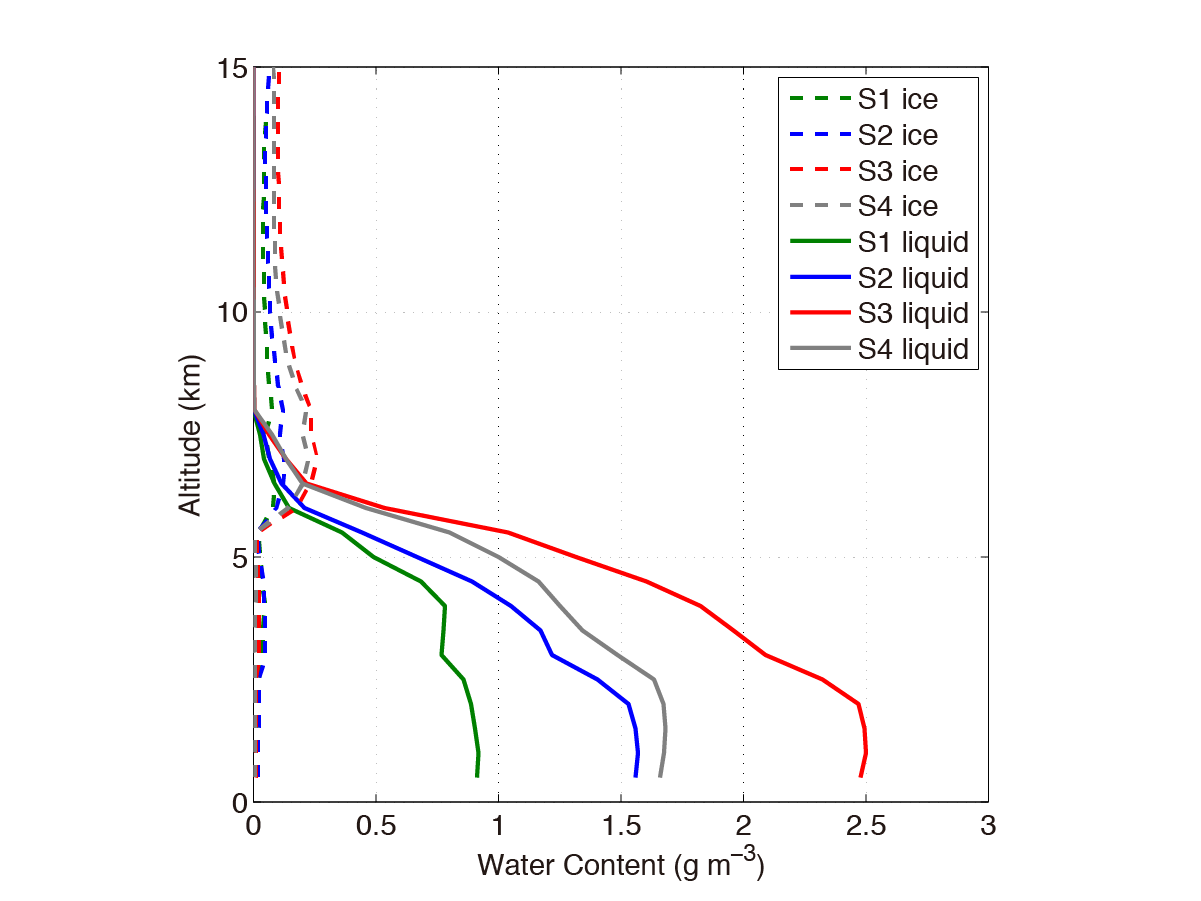 Wang et al. (2016)
The particle growth in a TC inner rainband is mainly through warm rain processes, primarily from the conversion of cloud water to rainwater through cloud water accretion by the raindrops.
The vertical profiles of the water content in a inner rainband.
2018/04/19
13
Results
d. Comparison between outer and inner rainband
Outer Rainband
Inner Rainband
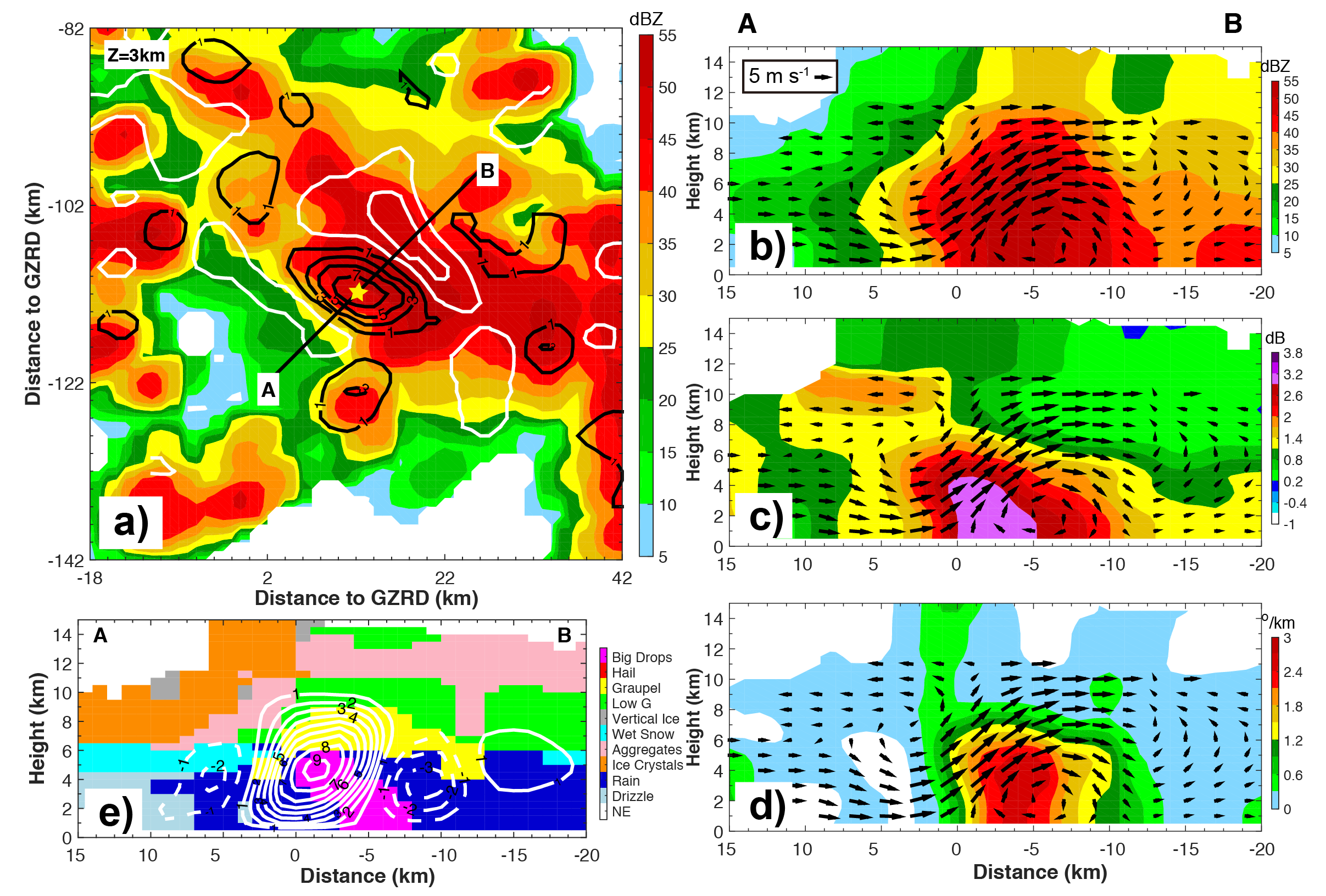 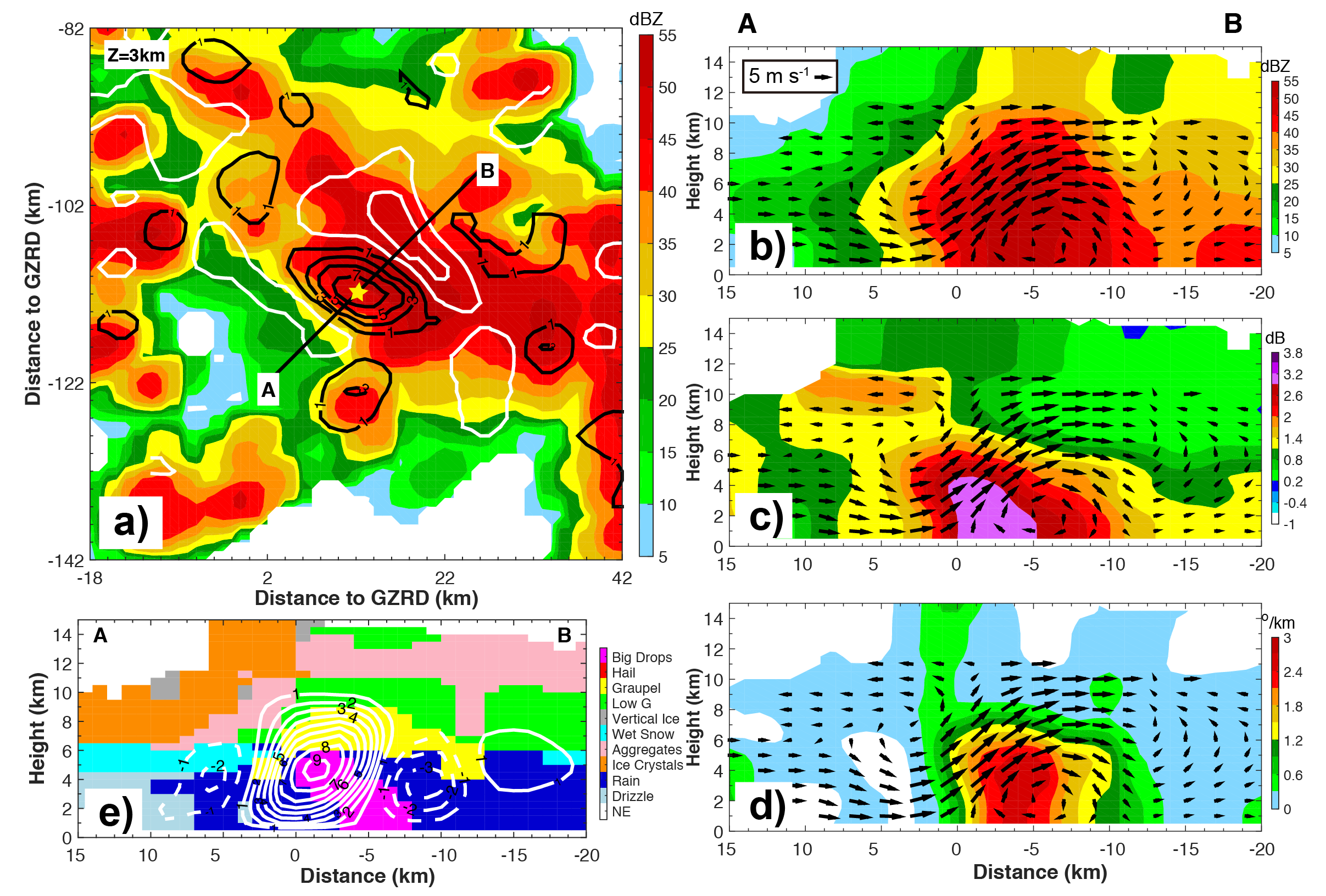 2018/04/19
14
Results
d. Comparison between outer and inner rainband
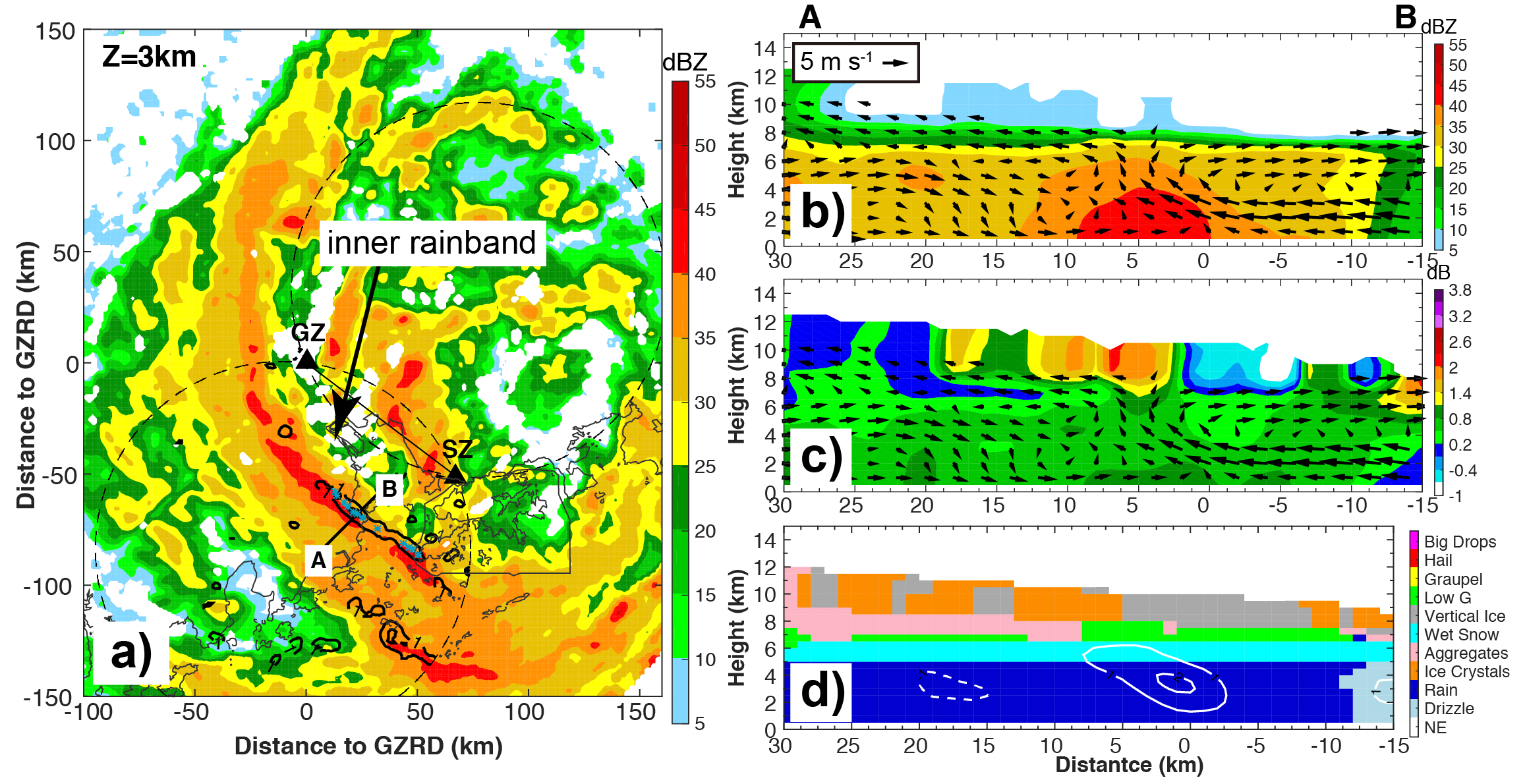 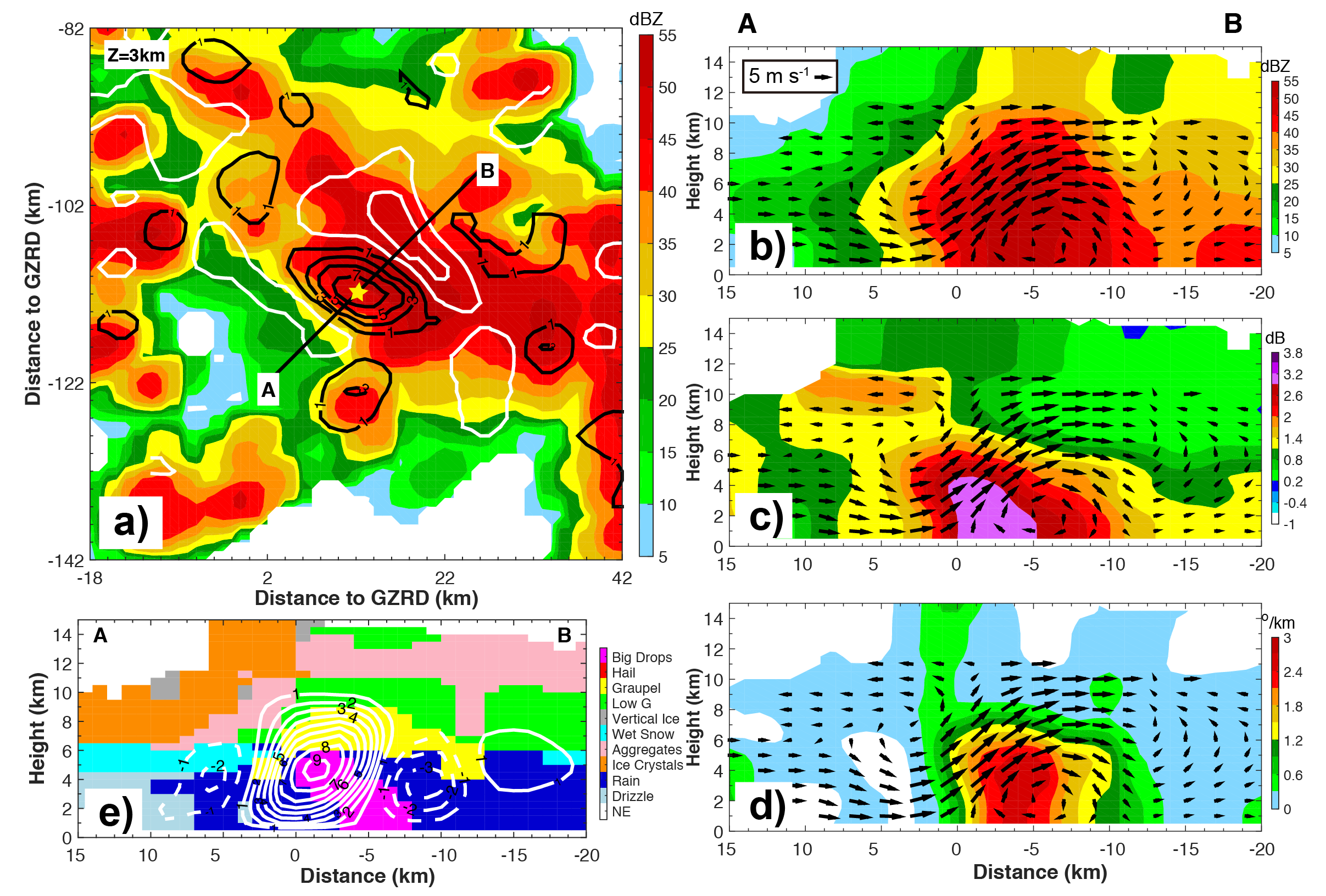 The ice phase processes are more important in the outer rainband, while the warm rain processes are dominant in the inner rainband.
Outer rainband
Inner rainband
The ice water content is about 62% of the liquid water content on the surface.
The ice water content is about 5% of the liquid water content on the surface.
The median profiles of (a) reflectivity, (b) ZDR, (c) KDP, (d) vertical velocity
(e) ice water content, (f) liquid water content at the convective center
2018/04/19
15
Summary
The kinematic structure of the mature convective cells in this outer rainband exhibits a deep-layer inflow, a rearward updraft, and a low-level rear inflow, similar to the previously observed wind structures.
 Unlike the dominant warm-rain processes in the inner rainband, the major pathway to rainfall in this outer rainband is via ice-phase microphysical processes above the melting level, including aggregation and riming.
 The ice-phase microphysical processes are organized systematically relative to the updraft, with riming near the -5 ˚C level within the updraft, aggregation around -15 ˚C level, and deposition anywhere above 0 ˚C level.
 Riming is the major microphysical contributor to the intense surface precipitation in the outer rainband.
2018/04/19
16
Thanks for your attention!